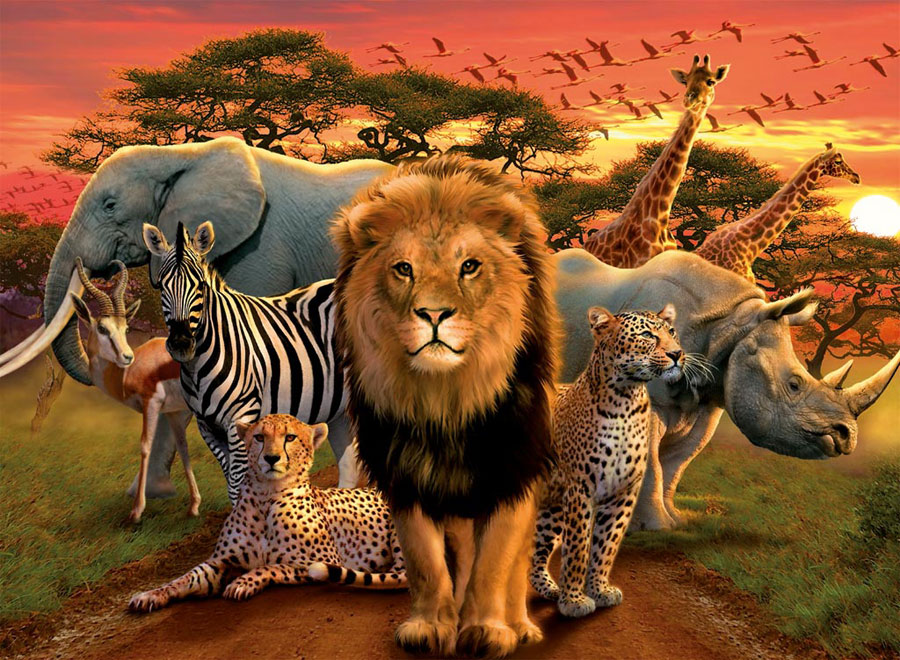 Животные Африки
жираф
Жирафы самые длинные животные их рост шеи состовляет около 10 м и 6м.       Кормится жираф листьями деревьев.
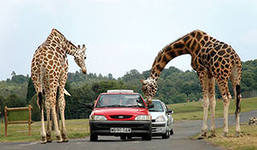 бегемот
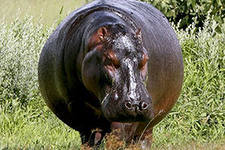 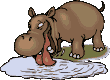 бегемот
Бегемот самое большое животное. Его вес достигает 360т или 200т. Кормится рыбами.
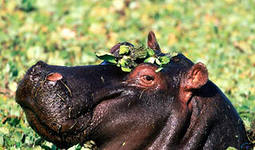 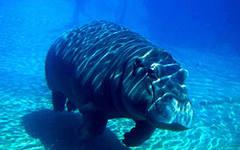 слон
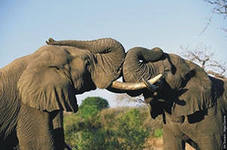 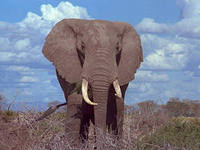 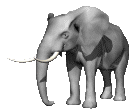 СЛОН
У слона длинны хобот и большие уши. Слон  питается листьями.
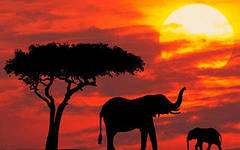 НОСОРГ
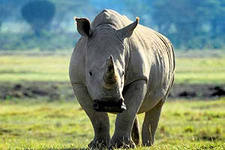 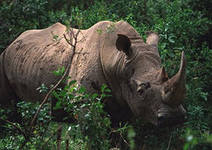 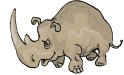 НОСОРОГ
У носорога длинный рог он достигает 40см 30 см их вес достигает более 5т или 6 т они травоядные.  И защищаются рогом.
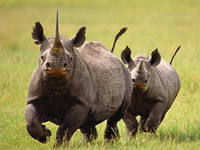 АНТИЛОПА
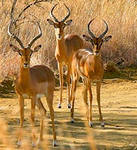 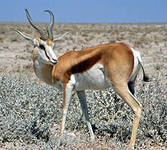 АНТИЛОПА
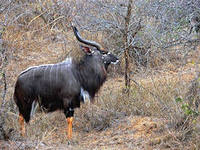 У антилоп большие  рога  похожие на ветки деревьев. И них быстрые ноги.
зебры
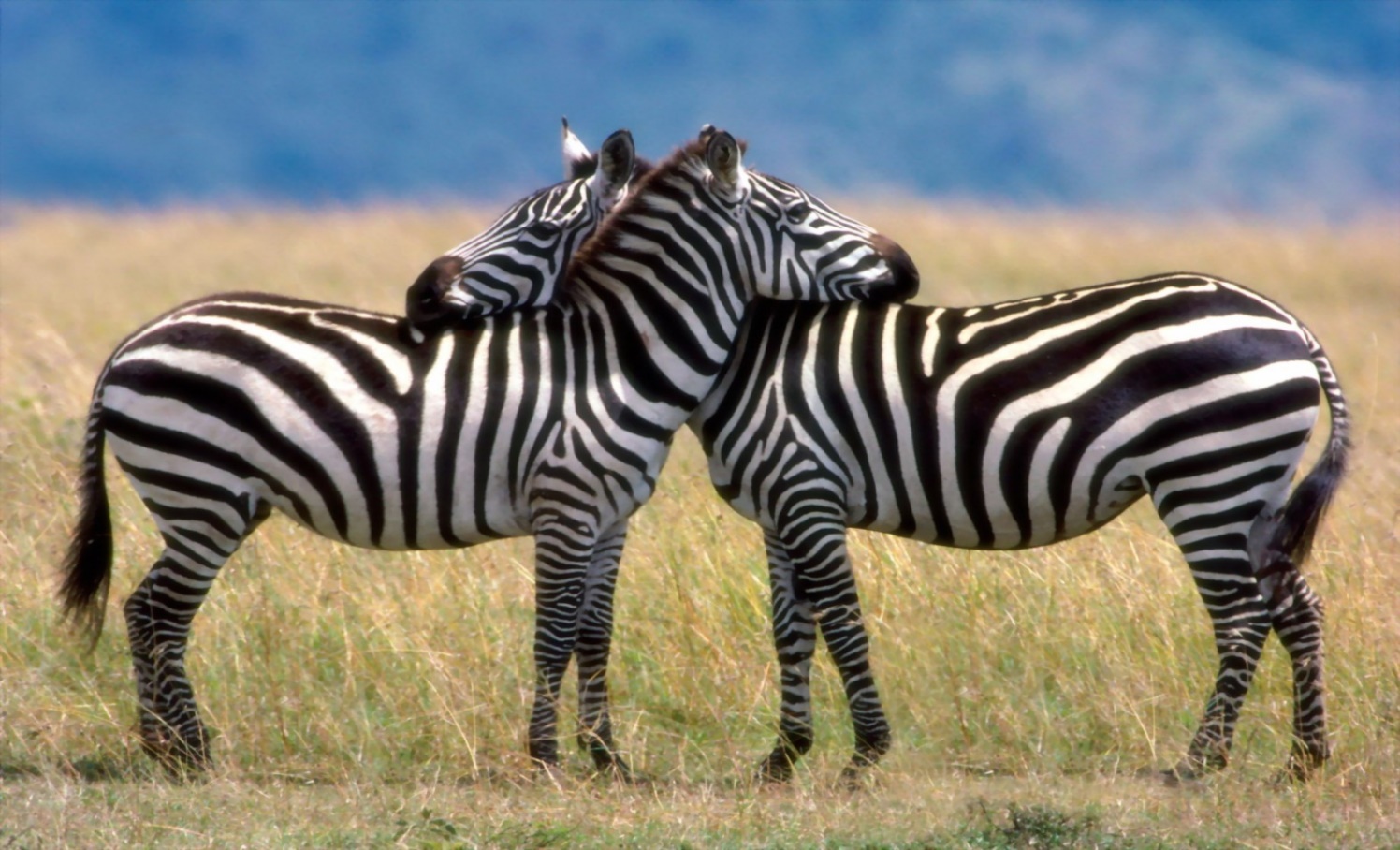 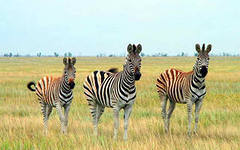 зебры
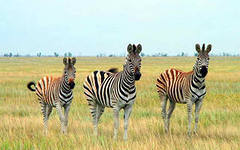 Зебра очень красивое животное чем они красивы  тем что они  полосатые и они всегда одинакового рисунка.
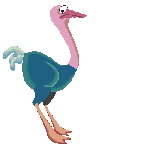 Страус
Самая большая птица в мире. Рост его почти 3 м. Летать он не может, но в беге не уступит лошади. Живут страусы в открытой местности и в пище не разборчивы: поедают крупных насекомых, ящериц, мышей, семена и проростки растений.
Лев
По сути лев -  это громадная кошка. У самцов на плечах и шее густая грива. Львицы меньше, стройнее и гривы у них нет.
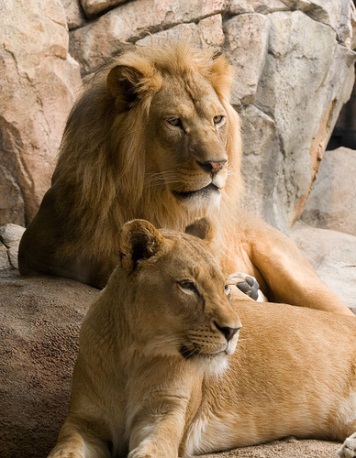 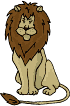